Civil Engineering Careers
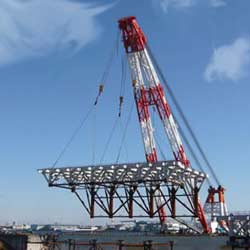 Presented by


K .G. VINOD
Training & Placement Officer
Gharda Institute of Technology
Gharda Institute of Technology
Civil Engineering
Since time immemorial, human beings have been engaged in building all kinds of edifices.
From cave dwellings, human beings had moved on to construct houses, palaces, canals, dams and highways.
These civilian structures played a significant role in the development of human race and gave various dimensions to human life.
Gharda Institute of Technology
Civil Engineering
Amongst all branches of engineering, the range and application of civil engineering is the broadest and the most visible. In fact, the entire infrastructural framework of a modern nation is the creation of civil engineers.
Gharda Institute of Technology
Civil engineering  - Roles
- R & D
Design
Construction Projects ( Planning, Quantity Survey , Site Supervision, Bill of materials)
Maintenance
Sales & marketing
Gharda Institute of Technology
Civil - Opportunities
Govt. Sector
Private Sector
Teaching 
Further Studies / Research
Own Business
Gharda Institute of Technology
Govt.   Sector
- Direct Govt. jobs : Railways, Municipal bodies, Defense , High way authority,  UPSC & MPSC jobs etc
-   Public sector companies
Gharda Institute of Technology
Indian Engineering Services (IES)
Indian Railway Service of Engineers
 Indian Railway Stores Services
Central Engineering Service
Indian Defense Service of Engineers
Indian Ordnance Factories Service (IOFS)
Central Water Engineering
Central Engineering Service (Roads)
Border Roads Engineering Service
Gharda Institute of Technology
Indian Engineering Services (IES)
Eligibility : BE / B.Tech
Age: 21-30 years
On line application
Fee: Rs. 200. No fee for females & reserved category
General Ability (Objective)- 1
Civil Engg ( Objective)-2
Civil Engg ( Conventional)-2
Interview (Personality Test)-1
Gharda Institute of Technology
Indian Engineering Services (IES)
Career progression:
Asst. Executive Engineer / Asst. Director
Executive Engineer /Dy. Director
Superintending Engineer / Joint Director
Chief Engineer / Director
Chairman / Managing Director
Gharda Institute of Technology
Private Sector
Major Industry:

- Consultancy firms in structural, environmental etc.
Construction projects : residential & heavy civil construction
Manufacturing units : for   maintenance  of existing plants, expansion projects  and erection of new plants.
Hotels, Hospitals, Colleges, Universities, Power & energy etc.
Gharda Institute of Technology
Misc
- Technical & non technical roles in banking , Insurance, general administration in govt. sector etc.
Gharda Institute of Technology
Own Business
Business plan
Start up budget  : Total investment ,Capital Costs & working capital
Income statement ( 5 year) : Total sales, COGS, Gross Profit, Net profit
ROI ,Present value, Net Present value

IRR > Discount rate
Gharda Institute of Technology
International Scope
Canada
Australia
Middle East
Africa
Asia
Gharda Institute of Technology
Further Studies in India
ME / M.Tech./ Ph.D
MBA / Ph.D
Gharda Institute of Technology
Graduate Aptitude Test in Engineering (GATE)
For admission purpose in post graduate engineering programs , counseling  GATE : BE=7:3
Recruitment process of some public sector units
Primarily tests understanding of various under graduate subjects in engineering
Eligibility: 4th year students / already completed
 On line , multiple choice  & numerical qns
Negative marking for multiple choice qns
Validity: 2 years
Fee: Rs. 750 to 1500 ( depends on category)
Gharda Institute of Technology
Common Admission Test (CAT)
For admission purpose in post graduate management programs in Indian universities
Tests quantitative ability, data interpretation, verbal reasoning & logical reasoning
Eligibility: Graduation , Final year / already completed with min 50 % score
 On line
Validity: 1 year
Fee: Rs. 800 to 1600 ( depends on category)
Gharda Institute of Technology
Further Studies  Abroad
- Post Graduate Level Programs in Engineering
MBA /DBA/ Ph.D  and other post graduate level programs in business & management studies. 

US
UK
Australia
Canada
Newzealand
Germany
Etc.
Gharda Institute of Technology
International English Language Testing System (IELTS)
- To assess the English Language proficiency of non native English speakers.
Skills Tested: Listening – 40 min, Reading – 60 min, Writing – 60 min& Speaking- 10-15 min
Paper Based Test
Eligibility : Nil,  but Intended for non native English speakers
Validity: 2 years
Fee: Rs. 9300/=
Website: www.ielts.org
Gharda Institute of Technology
Test Of  English as a Foreign Language (TOEFL)
- To assess the English Language proficiency of non native English speakers.
Skills Tested: Listening , Reading , Writing & Speaking
Internet / Paper Based Test
Eligibility : Nil,  but Intended for non native English speakers
Validity: 2 years
Fee: US$ 160 - 250
Website: www.ets.org/toefl
Gharda Institute of Technology
Graduate Record Examinations (GRE)
- Admission test to most masters & doctoral programs in US Universities.
Skills Tested: Analytical Writing, Quantitative Reasoning & Verbal  Reasoning.
Duration : 3 hr 45 min
Computer / Paper Based Test
Eligibility : Nil,  but Intended for Bachelor graduates
Validity: 5 years
Fee: US$ 185
Website: www.ets.org/gre
Gharda Institute of Technology
Graduate Management Aptitude Test (GMAT)
- Admission test for graduate management programs ( MBA, M. Accountancy,  M. Finance ) in more than 2100 universities
Skills Tested: Analytical Writing, Quantitative Reasoning , Verbal  Reasoning & integrated reasoning.
Duration:3 hrs 30 min
Computer Based Test
Eligibility : Nil,  but Intended for Bachelor graduates
Validity: 5 years
Fee: US$ 250
Website: www.gmac.com
Gharda Institute of Technology
Thank you …
………………… For the attention.
Gharda Institute of Technology